Великоваты были им шинели, Во всем полку сапог не подобрать. Но все равно в боях они умели Не отставать, Не отставать И побеждать.
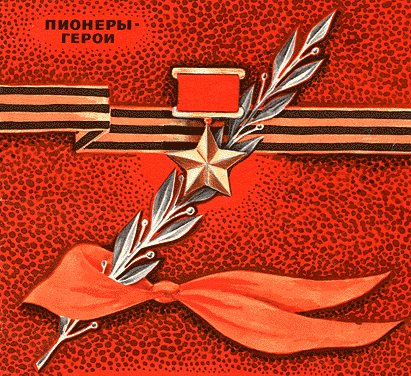 Леня Голиков
Юный Леня Голиков напал на автомобиль немецкого генерала Рихарда Витца, застрелил генерала и добыл документы, с чертежами и описанием новых образцов немецких мин, инспекционные донесения командованию, карты-схемы минных полей и другие важные бумаги военного характера. За этот подвиг Лёня Голиков был представлен к высшей правительственной награде - медали «Золотая звезда» и званию Героя Советского Союза.
Памятник Лёне Голикову в Великом Новгороде
Мемориальный знак на месте подвига Лени Голикова (Струго-Красненский    р-он, Псковская обл.)
Володя Дубинин
С захватом г.Керчи Володя с партизанами  ушел в подземные каменоломни, откуда совершал свои смелые вылазки. Юные разведчики доставляли ценные сведения, что помогло уничтожить точки немецкой дивизии, прорывавшиеся к Сталинграду. За это Володю наградили орденом Красной Звезды. После освобождения Керчи мальчик помогал саперу и  погиб, подорвавшись на немецкой мине.  Посмертно награжден орденом Красного Знамени.
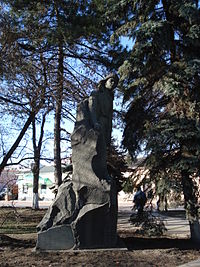 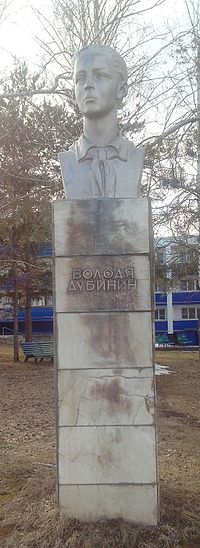 Памятник В. Дубинину на территории быв. пионер.  лагеря «Алые паруса» в с. Ягодное близ Тольятти
Памятник Владимиру Дубинину в г. Керчь
Марат Казей
Марат Казей был разведчиком 200-й партизанской бригады им. Рокоссовского. Он проникал в немецкие гарнизоны и доставлял ценные разведывательные сведения. Неоднократно принимал участие в диверсиях на шоссейных и железных дорогах. Когда на задании фашисты и взяли парня “в кольцо”, он, не желая сдаваться, последней гранатой подорвал себя и окруживших врагов.  Был награжден орденом Ленина, медалями “За боевые заслуги” и “За отвагу”. Присвоено звание Героя Советского Союза посмертно
Памятник пионеру-герою Марату Казею в Минске.
Петя Клыпа
В составе музыкального взвода 333-го стрелкового полка был участником обороны Брестской крепости. Когда положение полка стало безнадежным, командир, спасая жизни женщин и детей, приказал им сдаться в плен. Мальчик возмутился и не согласился, предпочитая сражаться до конца. За мужество и героизм в боях с немецко-фашистскими захватчиками Петр Клыпа был награжден орденом Отечественной войны 1-й степени.
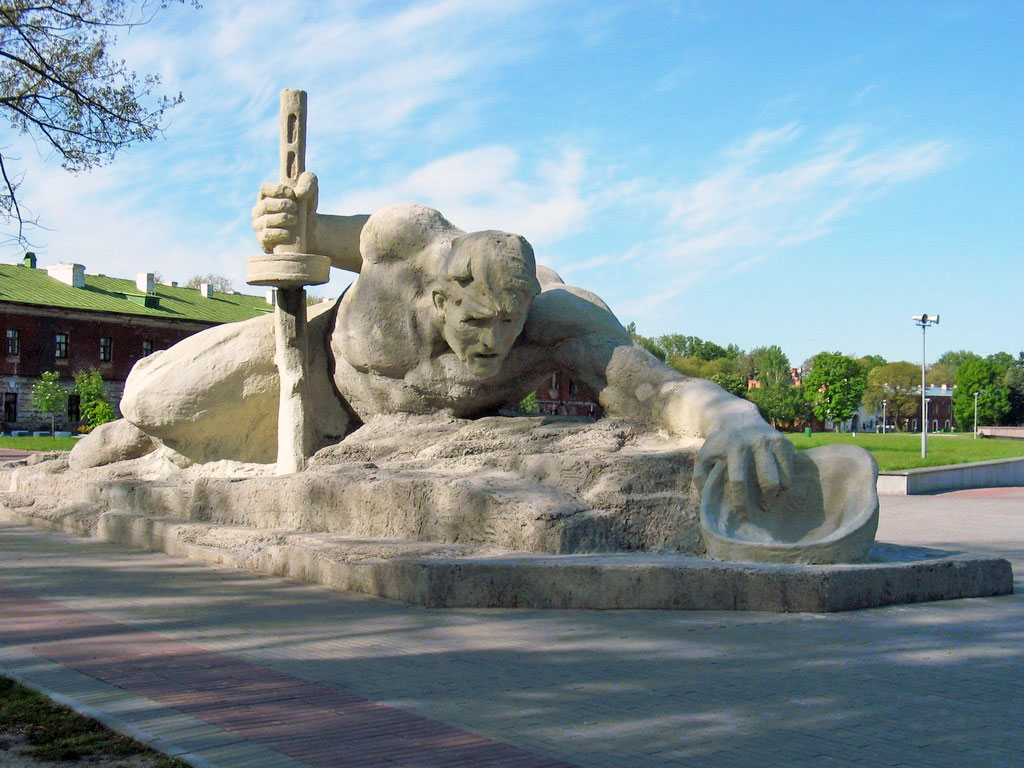 Скульптурная композиция «Жажда» изображает советского 
солдата, который из последних сил пытается зачерпнуть каской воды. Памятник посвящен мужеству защитников крепости, которые без еды и питья на протяжении многих дней держали оборону.
Валя Котик
11-летний Валя с друзьями собирал оружие, брошенное на месте боев, и переправлял к партизанам в возах с сеном. На боевом счету пионера успешные подрывы шести складов и железнодорожных эшелонов, многочисленные засады. В обязанности Вали входила и добыча информации о расположении немецких постов и порядка смены их караула. Был награжден орденом Отечественной войны I ст. и орденом Ленина, а также медалью «Партизану Отечественной войны» II ст.
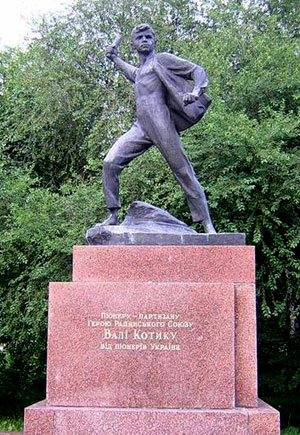 Памятник в       г. Шепетовке, перед школой, в которой  учился Валя Котик.
Боря Цариков
Борис Цариков - разведчик 43-го стрелкового полка 106-й стрелковой дивизии 65-й армии Центрального фронта. С группой минёров  15 октября 1943 года первым переправился через Днепр в районе Лоев Гомельской области Белоруссии, водрузив на правом берегу Красное знамя, и в течение 5 суток участвовал в боях по расширению плацдарма. Несколько раз возвращался на левый берег с боевыми донесениями в штаб.  Присвоено звание Героя Советского Союза
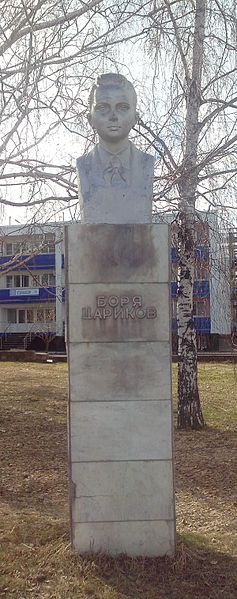 Памятник Боре Царикову  на территории быв. пионер.  лагеря «Алые паруса» в с. Ягодное близ Тольятти
Зина Портнова
Была одним из создателей тайной организации «юные мстители». Устроившись на работу в немецкую столовую, отравила пищу для немецких солдат. Попав однажды в плен, девочка подверглась жесточайшим пыткам, но не предала своих товарищей. Спустя месяц мучений Зина была расстреляна. Посмертно присвоено звание Героя Советского  Союза.
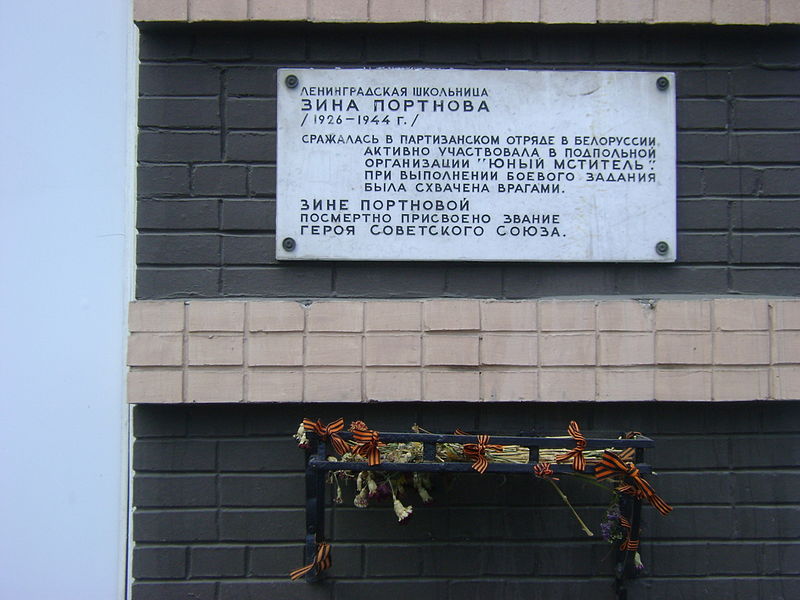 Памятная доска  в Санкт-Петербурге. Ул.Зины Портновой
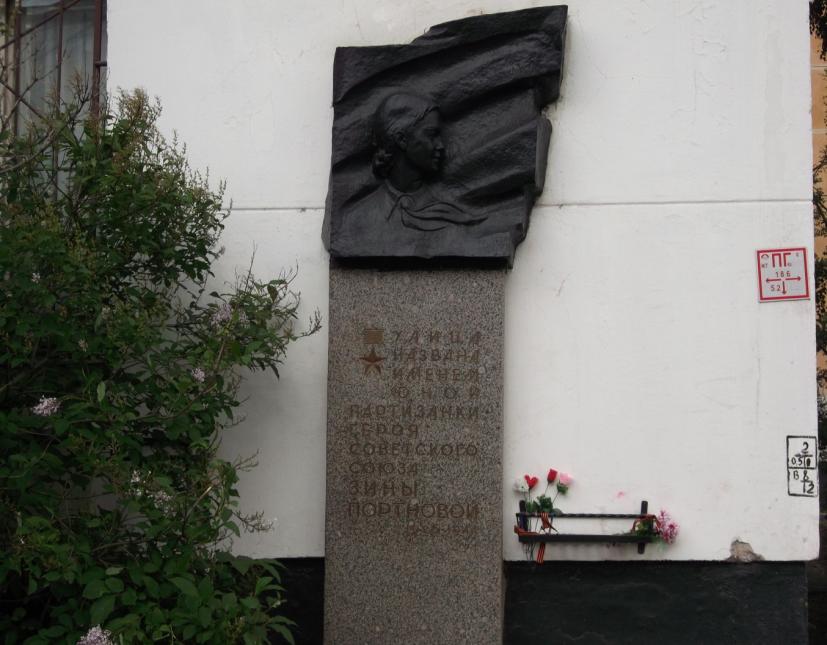 Мемориальная доска ул. Зины Портновой, д. 60
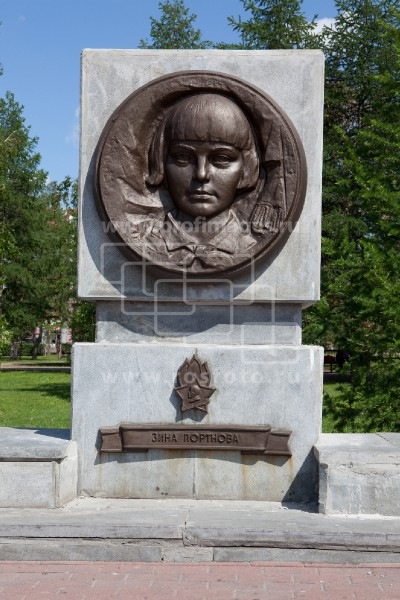 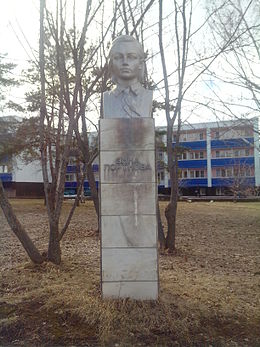 Памятник Зине Портновой на территории быв. пионер.  лагеря «Алые паруса» в           с. Ягодное близ Тольятти
Челябинск. Парк "Алое поле". Аллея пионеров-героев.    Зина Портнова
Саша Чекалин
Партизан отряда "Передовой" Тульской области. Отряд нанес фашистам значительный урон. Горели склады, взрывались на минах автомашины, шли под откос поезда, бесследно исчезали часовые, патрули. Однажды, в ходе засады у дороги на Лихвин, Саша уничтожил машину, переполненную немецкими солдатами. Был схвачен врагом и подвергнут пыткам, после чего повешен на площади г. Лихвин. Звание Героя Советского Союза Чекалину Александру Павловичу присвоено посмертно .
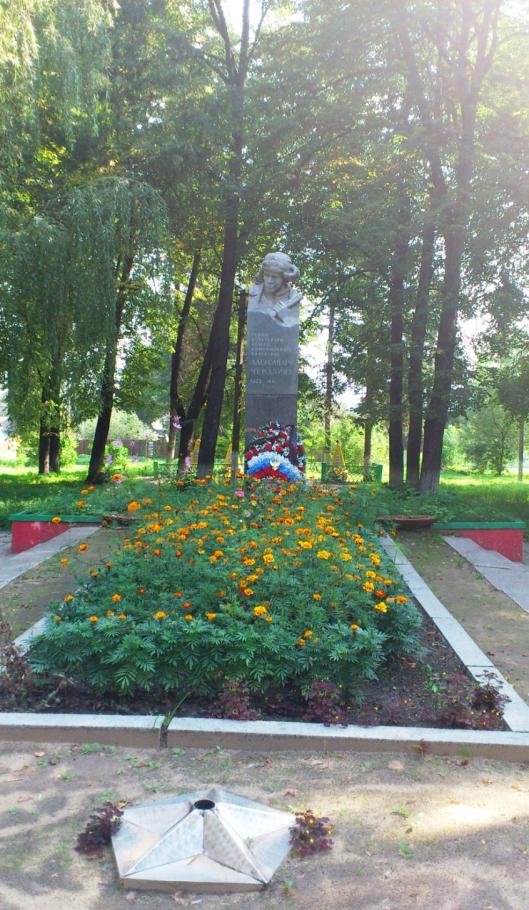 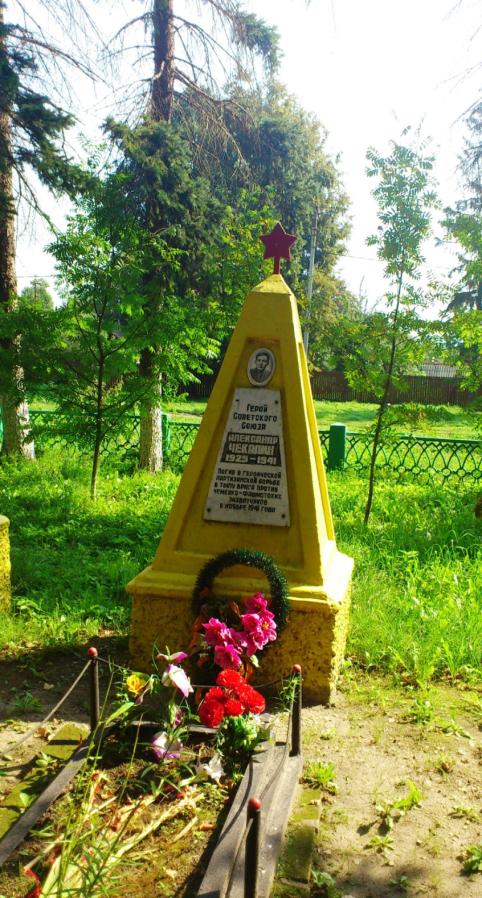 Могила в г. Чекалин
Памятник в г. Чекалин
Мемориал пионерам героям  ВОВ на территории бывшего пионерского лагеря «Алые паруса» в           с. Ягодное близ Тольятти
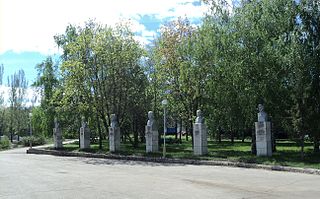 Памятник Героям-пионерам в                         г. Каменск-Шахтинский
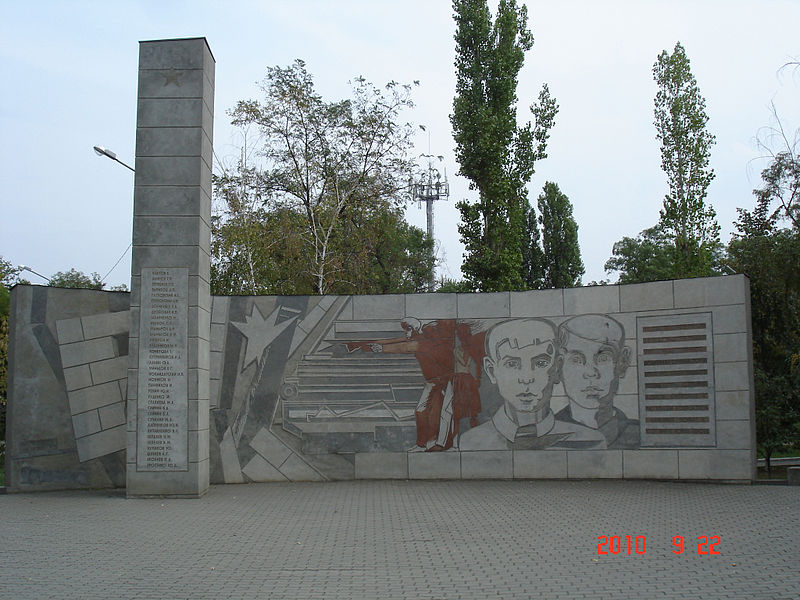 Памятник пионерам – героям Ростов-на-Дону
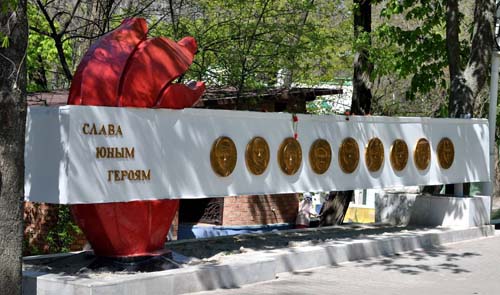 Бюсты пионеров – героев, г. Москва
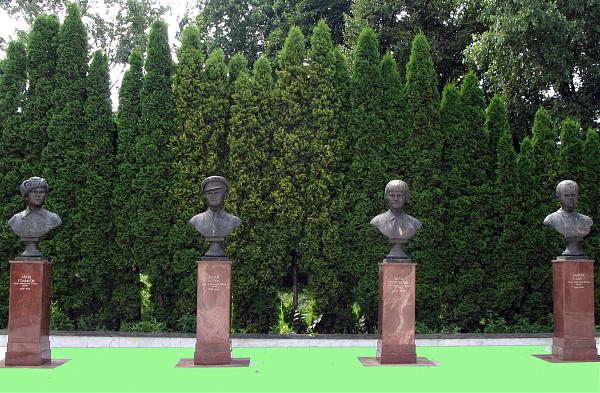